Industry Governance Group
27/09/2023
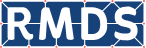 IGG Agenda
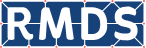 Minutes from previous IGG
For Approval Today:
Minutes (v1.0) from meeting on 23.08.2023
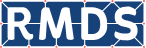 IGG Actions
Updated IGG Action List issued in advance of meeting
1 action has been carried forward
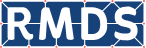 IGG Actions – Open
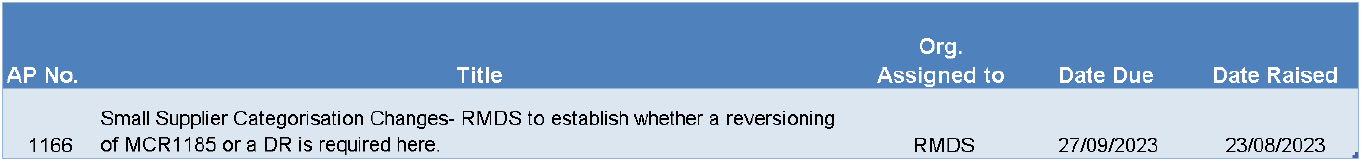 CRU Update
Industry Governance Group
27th September 2023
6
CRU Policy Update
Decision on disconnection moratorium
Expect decision to be made in September and CRU will keep IGG updated once decision has been made.
Electricity Cost Benefit Scheme III
Awaiting update from DECC
15th Citizens' Energy Forum
Will take place on 9th November 2023 in the RDS, Dublin.
Additional customer protection measures
Communications on vulnerable customer sign-up, nominated representative sign-up and level pay plans to be actioned by 1st November.
H1 Arrears & Disconnections report
Publication imminent.
7
CRU Policy Update
Smart time of use Tariff Billing Issue
The CRU has become aware that that some suppliers encountered certain issues with billing customers who are on a smart time of use tariff. These issues were related to daylight saving time / clock changes which take place in March and October each year.  
The CRU would like to remind all suppliers to check their billing system or the relevant process to ensure that   all customers are billed accurately.
Any questions to The Compliance & Enforcement Team: Compliance@cru.ie
Retail Market Assurance Services for the Irish Electricity Market
Industry Governance Group (IGG)
Version 1
27th September 2023
Confidential
673 Engagements
Ver13.6 Observations
Seeking to enhance the assurance process in MR v14.00.00.
The Assurance Body identified numerous positives during the Assurance activities in this MMR.

Thank you for your interactions and support. 

Looking forward to MR v14 we thought it would be useful to mention a few observations.

Finally, feedback of our performance is also important to us. Please do not hesitate to reach out to us.
[Speaker Notes: Podcast, PR, Intercom & Bytesize Insights, Customer Stories]
673 Engagements
Market Change Assurance Strategy
Seeking approval of the updated Market Change Assurance Strategy.
[Speaker Notes: Podcast, PR, Intercom & Bytesize Insights, Customer Stories]
Supplier Assurance Activity
Supplier Strategy and process being updated
In line with the Market Assurance strategy and process an updated Supplier Assurance strategy is being developed.

Supplier Entry Assurance
One supplier light application is being finalised.

Supplier Requalification and Material Change Assurance
One material change application is currently being processed.
A number of material change, and requalification applications are in the planning phases.
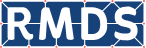 Retail Market Design Update
Suzanne Hudson, RMDS
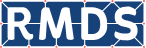 Re-Versioned MCR1185 – Small Supplier CategorisationSupplier Categorisation
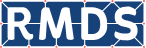 V13.6 update
V13.6 Minor Market Release cutover complete.

V13.6a (MCC02 meters and MCC03 Cohort 1):
Smart Meter Deployment commenced from 25/09/2023
Hypercare in place until 01/12/2023

V13.6b (3-phase meters):
Testing is delayed. Impact currently being assessed.
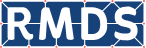 v14.00.00 Release – Status
Note:
As communicated through ILG and SSG, a small number of v14.00.00 design specs were more complex to close out than forecast. Timeline for design is extended to 22/9/23.
Build and FUT timelines are extended.
ESBN’s view is that this will not impact on Go-Live as delay is absorbed within system integration testing. 
 Upcoming Milestones this Month:
None.
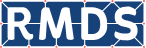 v14.00.00 Release – Plan
Upcoming Outages
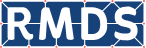 There are no further outages scheduled for September
MRSO Update
James Long 
27th September 2023
Gerry Halligan
Debt Flagging
Figures in brackets represent situations where an ESB Networks PAYG meter is installed.
Debt Flagging
Objections – Erroneous Transfer
Objections – Erroneous Transfer
List of new Smart MCC Switches as of 22nd Sept 2023
MCC 12 – New Smart HH  
Total to date –  206,232

MCC 16 – New Smart Day / Night / Peak 
Total to date –  32,229
Industry Governance Group (IGG) PresentationESB Networks Retail Market Services
27th September 2023
Agenda
PSO Update 
TIBCO Related Updates
PAYG Update
MCC12 Non-Zero Estimates during power outage
Market Participant Survey 2023
PSO Update
In line with CRU decision - CRU202405, PSO will be zero from 1st October 2023. 
The normal 4-month adjustment process will continue in relation to PSO payments.
Invoices received by Suppliers in relation to the 4-month adjustment process will require to be settled within the normal payment terms.
TIBCO Related Updates
TIBCO Tomcat Upgrade - Suppliers test and production EMMAs completed successfully, one Supplier remaining. 
TIBCO Production HUB Certificate Renewal  - Supplier Certificates renewed successfully.
PAYG Update
Reminder that Monday 30th October is not a credit friendly holiday. 
If a customer loses supply on this date the purchase of credit is required to top-up the meter and restore supply. 
ESB Networks will process PMP requests submitted via the extranet up to 5pm on Friday 27th October. Requests submitted after this will be processed on Tuesday 31st October.
Customers can still purchase credit using their old KPN card for their old supplier until the PMP is processed. 
ESB Networks will use the contact details provided by suppliers previously. Any updates required for these contact details should be provided to  keypadmanagement@esb.ie
PAYG Update - Tariff Changes
Suppliers are requested to communicate to customers on the steps involved to make effective a PAYG tariff change i.e. Customers are advised of and understand the sequence of codes to be entered on the meter to complete the tariff change. 
ESB Networks are unable to assist customers who are without supply as a result of codes being entered in the incorrect sequence. 
ESB Networks ask that Suppliers have sufficient support in place for customers around the time of tariff changes, particularly if a tariff change coincides with non-friendly credit days.
MCC12 Non-Zero Estimates during power outage scenarios
Issue identified on a portion of MCC12 MPRNs, where interval data was estimated as non-zero during a power outage and not subsequently replaced. 
Investigations took place which identified the issue was IT system related. 
Two preventative fixes identified (one for each meter type) and fixes deployed  respectively in February and August this year.
The average misalignment per MPRN is under 3 kWhs. 
Corrective action required to address the impacted MPRN’s. 
List of impacted sites will be shared with each relevant Supplier with a supporting note for the corrective action required.
MCC12 Non-Zero Estimates during power outage scenarios
Assessment carried out on the effectiveness of both fixes since deployment:
Both fixes resolve non-zero estimate issues for power outages that span within the same day ( Midnight to midnight). 
Some residual issues remain for non-zero estimates for power outages that span greater than one day on the RM107 meter. 
A new fix will be required to resolve this residual issue.

ESB Networks will investigate the route cause and identify a fix to resolve the issue for those scenarios for power outages that span greater than one day.  Consideration will be given to the corrective action required once an assessment can be carried out on the impacted volumes.
Considering the fixes above ESB Networks will undertake a follow-on review into the management of other interval reading estimations. 
Updates will continue to be provided at the IGG meetings.
Market Participant Survey 2023
The Survey is in progress with Behaviour & Attitudes (Third-party working on behalf of ESB Networks) and has been issued to IGG reps. 
Gentle reminder that Market Participants feedback is welcomed from those teams engaging with Retail Market Services. 
The closing date for this survey is Friday 6th October and responses must be submitted to  Behaviour & Attitudes before this.
Thank You
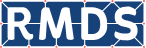 IGG Meeting
AOB
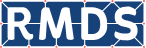 Next Steps
Diary dates for next meetings:
IGG Meeting: Wednesday 8th November 2023
IGG Conference Call: Wednesday 6th December 2023
Dates for 2023 are on Calendar of Events on RMDS website www.rmdservice.com
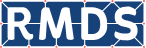 Thank You